СОРИПКРО, курсы повышения квалификации педагогов дополнительного образованияестественнонаучной направленности
МБУ ДОД «СЮН» МО – Пригородный район

Педагог дополнительного образования – Токова Э.К.
ТО – «Экологическая безопасность»

Экологический диктант на тему:
«Животные-интеллектуалы»
Черепахи
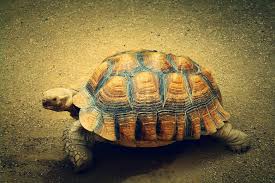 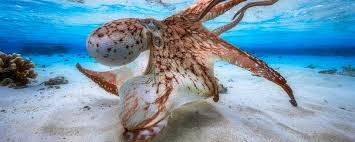 Пчелы
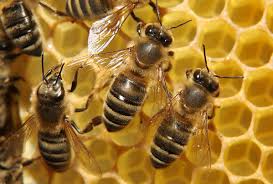 Крокодилы
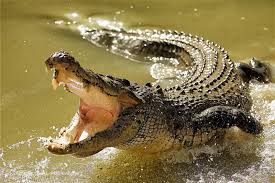 Овца
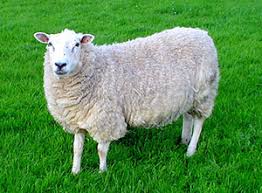 Голуби
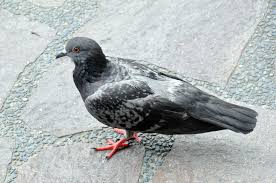 Лошадь
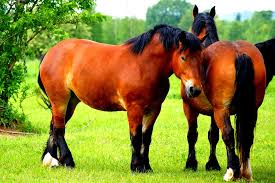 Попугаи
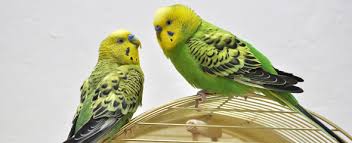 Морские
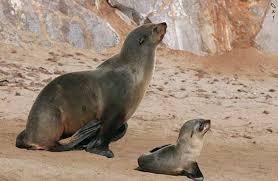 Енот
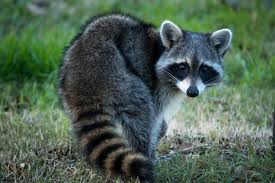 Вороны
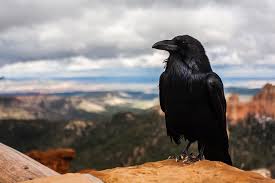 Сойка
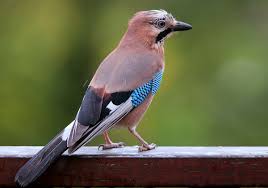 Белка
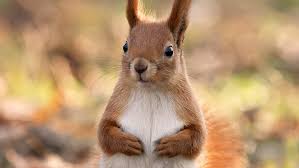 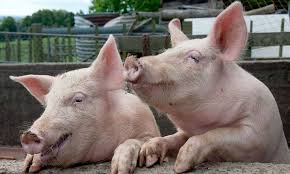 Крыса
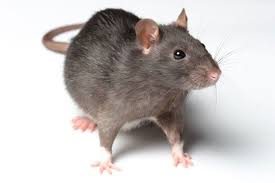 Кошка
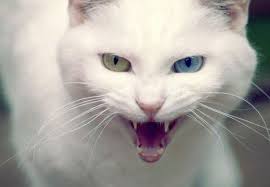 Собака
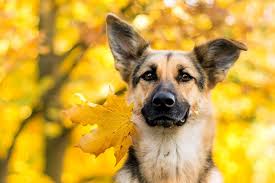 Слон
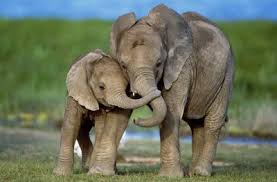 Кит
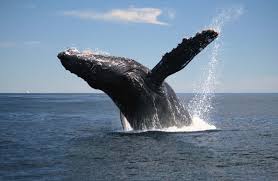 Приматы
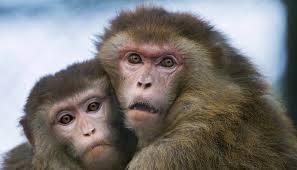